CO2 storage options and CCS development in The Netherlands
Filip Neele*, Vincent Vandeweijer
TNO, The Netherlands; * filip.neele@tno.nl
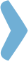 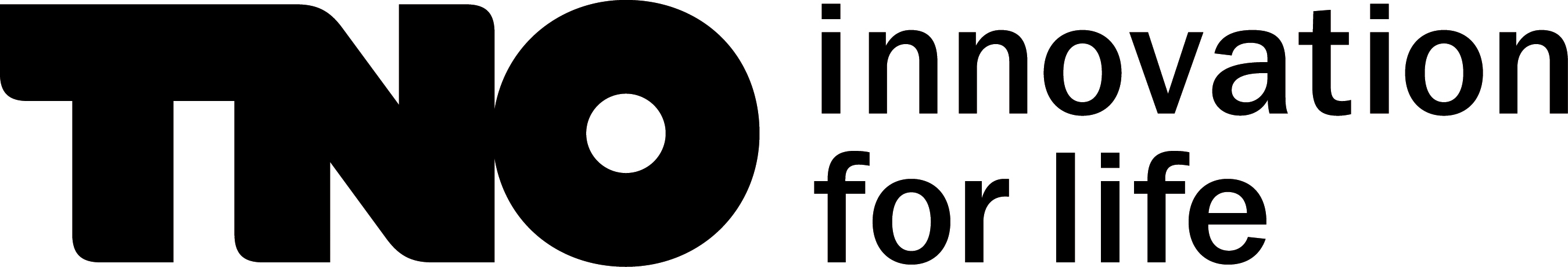 June 2017
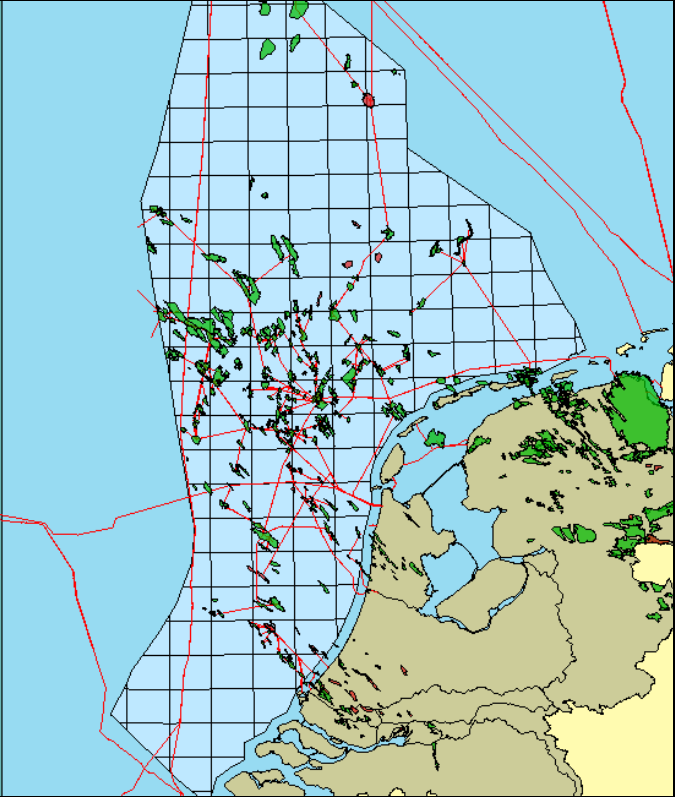 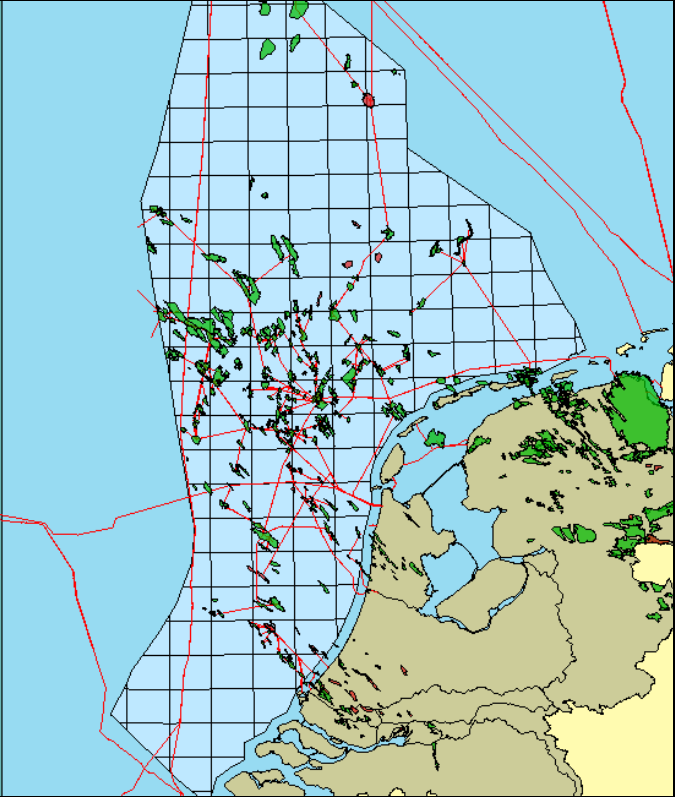 200 km
500 km
Eemshaven
CCS In The Netherlands

2004 – 2014: CATO programme – national CO2 capture, transport and storage R&D programme, budget M€ 60. Programme topics cover technical, regulatory and public awareness. The programme supports the development of the ROAD project.

2004 – 2011: Several onshore storage options explored, until under influence of public opinion onshore storage is delayed, until geological storage of CO2 is sufficiently demonstrated in offshore reservoirs.

2004: Start of re-injection of CO2 in the offshore K12-B field by operator ENGIE. By 2016, about 100 kt has been re-injected, to study the behaviour of CO2 in the reservoir.

2009: Start of development of the ROAD project– CO2 capture from new coal-fired power plant in the Rotterdam harbour, with storage in an offshore depleted gas field. Capture target is 1.1 Mtpa. The project currently awaits FID.

2009: London Protocol signed by The Netherlands.

2010: National CO2 transport and storage roadmap, set up by prospective national transport and storage coordinators.

2010: The onshore storage project in Barendrecht cancelled due to public opposition.
Rotterdam area
Map of high-capacity offshore storage options in The Netherlands. Green circles: (clusters of) depleted gas fields; blue circles: saline formations; Yellow circles: large source areas (Neele, et al. 2012).
2011-12: Updated the CO2 storage feasibility assessment of several offshore gas fields and saline formations. The storage capacity of clustered gas fields is about 1000 Mt, of saline formations at least 1500 Mt .

2013: First CO2 storage permit under EU CCS Directive assigned to the P18-4 offshore gas field (storage capacity about 8 Mt).

2017: CCS is high on government and industry agenda.
The CO2 transport and storage plan is being updated.
Detailed technical studies performed to decarbonise the Rotterdam harbour.
An application for an offshore CO2 transport pipeline structure submitted to receive EU funding.
The Port of Rotterdam develops plans to extend the CO2 collection network and increase CO2 deliveries to greenhouses.
Other initiatives have started to connect CO2 supply with CO2 re-use opportunities.
Netherlands co-chairs working group to establish road map to meet emission reduction targets.
Key references
1. EBN-Gasunie, 2010, CO2 transport en opslagstrategie (in Dutch; CO2 transport and storage strategy), https://www.ebn.nl/wp-content/uploads/2016/12/co2_transport_en_opslagstrategie_ebn_gasunie.pdf
2. Neele, F, Hofstee, C, Dillen, M and Nepveu, M, Independent storage assessment of offshore CO2 storage options for Rotterdam: Summary report, TNO report TNO-060-UT-2011-00809, TNO, The Netherlands, 2011, www.globalccsinstitute.com/publications/independent-storage-assessment-offshore-co2-storage-options-rotterdam-summary-report.
3. Neele, F., ten Veen, J., Wilschut, F. and C. Hofstee, Independent assessment of high-capacity offshore CO2 storage options, TNO report TNO-060-UT-2012-00414/B, 2012, (http://www.globalccsinstitute.com/publications/independent-assessment-high-capacity-offshore-co2-storage-options).
4. Kopp, A., Ros, M., Jonker, T., Wevers J.-P., Gittins, C., Plug, W.-J., Aspects of the storage permit application for CO2 storage in the depleted gas field offshore the Netherlands, Energy Procedia, 37, 2013, Pages 6287-6294, https://doi.org/10.1016/j.egypro.2013.06.557.
5. Steeghs, P., Neele, F., Gittins, C. and Ros, M., Drafting a monitoring plan for the ROAD project under the EU CCS Directive. Energy Procedia, 63, 2014, 6680-6687, http://dx.doi.org/10.1016/j.egypro.2014.11.702.
6. Nepveu, M., Neele, F., Delprat-Jannaud, F., et al., CO2 storage feasibility: a workflow for site characterisation, Oil and Gas Science and Technology, 70, 555-566, 2015, http://dx.doi.org/10.2516/ogst/2014034.